Before – that you!Now – changed & Different!
Ephesians 2
V1 – 3  	Before – you were dead in your transgressions (sins) that you used to live – follow the ways/thinking/attitudes/actions of the non-believers (think same)…All of us lived to satisfy our sinful nature (iniquities)…

V4 - 5 	BUT because of His great love for us, God, Who is rich in mercy, made us alive with Christ even when we were dead in transgressions – it is by His grace you have been saved.

V8 	For by grace you have been saved, through faith – and this is not from yourselves, it is the gift of God…
Let’s define SIN
Iniquity:
us
Sin inherited from Adam and Eve – Romans 5: sin passed from one man (Adam) & forgiven through One man – Jesus

Our sinful nature

Passed on from person to person and generation to generation
ADAM & Eve
Transgression:
Willfully deciding to do wrong
I know what is right & good to do, But I choose opposite
Think and do same as non-believers…
Romans 7
Infirmity
Hurt caused from outside sources (people telling you no good)
Accepting these destructive lies as truth
Believing these lies and not trusting what God sees
Isaiah 53: 1 – 6; Zephaniah 3: 17
Results of Sin
V11		1st Remember where you came from – separated from Christ, excluded from Heaven’s citizenship,… without hope and without God and far from God…
God’s purpose:
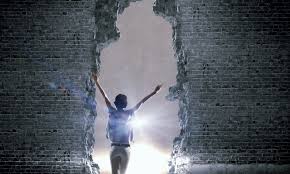 V14		He (Jesus) is our peace

V15		Destroy barriers – destroys the dividing walls of hostilities (Jews-Non-Jews; Deaf – Hearing walls; racial walls; economic walls; etc…)

V16 	HIS PURPOSE WAS TO CREATE IN HIMSELF ONE NEW HUMANITY… THUS MAKING PEACE; ONE BODY THROUGH THE CROSS – RECONCILED TO GOD
CONSEQUENTLY – The RESULT…* v19 We are fellow citizens & members of God’s family*v20  Built on the foundation of the apostles and prophets – Jesus is the cornerstone*v21 & 22	   In Him, we are joined together, become a holy temple and a dwelling that God lives by His Spirit
The challenge and hope:
Sin has no more grip on believers
Romans 8:37 “We are more than conquerors in Christ Jesus…”
Phil 2: 12-13 “…as you obey, continue to work out your salvation in fear and trembling, for it is God who works in you and to act in order to fulfill His good purpose”
His purpose: reconcile us to Him, dwell in us thru the Spirit, and create one heavenly citizenship